Y5/y6maths
Welcome to our parent workshop
Tonight’s intention
Share St. Oswald’s priorities in Maths;
Objectives in Y5 and Y6;
Counting Craziness;
TT Rockstars;
Discovery Education;
Applying Maths Every Day – Maths of the
Day;
A word about SATs and test techniques;
Useful Websites.
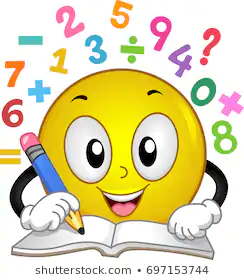 OUR PRIORITIES FOR 2019/20
Mathematical reasoning to have a high profile in all classes and standards in reasoning to rise in each year group with all pupils to be making at least expected progress. 
Maths being regularly applied across the wider curriculum, establishing explicit links within the STEM (Science, Technology, Engineering and Maths) agenda and Foundation Subjects (All other subjects apart from English, Maths and RE in our school).
All pupils in KS2 to become rapid in all times tables.
Y5 / y6 objectives
In all areas pupils have to: 
be fluent 
reason
problem solve.
Handout with objectives on.
COUNTING CRAZINESS – How you can help
Every Maths session starts with counting.
Whole numbers.
Steps of times tables.
Fractions.
Decimals – related facts. If we can count in 6, we can count in 60s, 600s, 6000s and 0.6, 0.06 etc.
T. T. ROCKSTARS
Log-in – Each child has their own log-in. Copies are available from school;
Access it on all devices; 
It’s free to families – school has paid for the subscription;
Empower children with solving problems and arithmetic questions.
DISCOVERY EDUCATION
This is a very useful resource for you to access at home.
There are lots of supportive videos and activities.
APPLYING MATHS EVERY DAY
Baking – weighing out the ingredients; times; quantities; ratio
Journeys – Distance in miles and kilometres; how long it will take
How many days until your birthday?
DIY – measuring walls – how much paint / paper? Cost?
Flat pack furniture – what are the measurements on the box?
Shape hunts – looking out for the parallelogram, rhombus etc.
Estimate weights / lengths / capacity.
Constant times tables.
Reading time.
A WORD ABOUT SATS
Some examples and test techniques – Mrs Colothan.
USEFUL MATHS WEBSITES
National Numeracy Parent Toolkit has a wealth of tips and advice for parents. http://www.nnparenttoolkit.org.uk/
Oxford Owl includes a range of activities, top tips and eBooks to help your child with their maths at home. http://www.oxfordowl.co.uk/maths-owl/maths 
Maths 4 Mums and Dads explains some of the milestones children make between the ages of 3-and-11-years-old. http://www.maths4mumsanddads.co.uk/index.php 
Nrich. A range of maths games, problems and articles on all areas of maths. Parents of Key Stage 1 children should select ‘stage 1’ and parents of Key Stage 2 children should select ‘stage 2’. http://nrich.maths.org/frontpage
http://amathsdictionaryforkids.com/
 http://www.bbc.co.uk/bitesize/ks1/maths/
 http://www.bbc.co.uk/bitesize/ks2/maths/
 http://www.ictgames.com/resources.html
 http://www.ilovemathsgames.com/ 
http://www.mathsisfun.com/index.htm 
http://www.mathszone.co.uk/ 
http://www.multiplication.com/ 
http://www.primarygames.co.uk/ 
http://resources.woodlands-junior.kent.sch.uk/maths http://www.topmarks.co.uk/
AND FINALLY
Thank you for coming tonight.
Please ask us if you are unsure or if you need any further support.